Тренажер
 з математики
 3 клас
Порівняння іменованих чисел
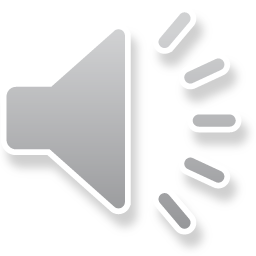 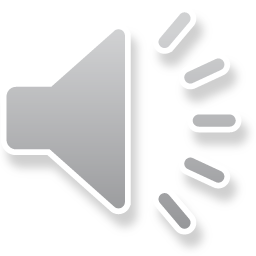 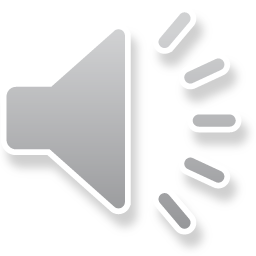 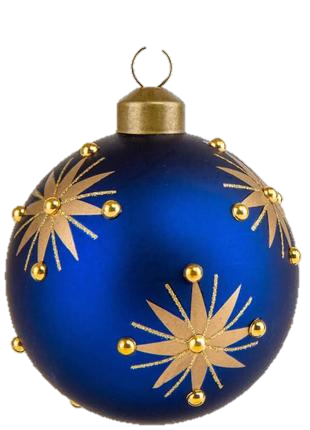 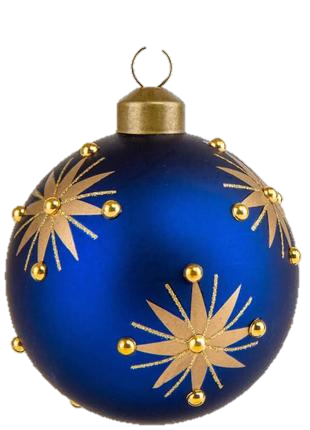 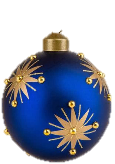 200 см
2м
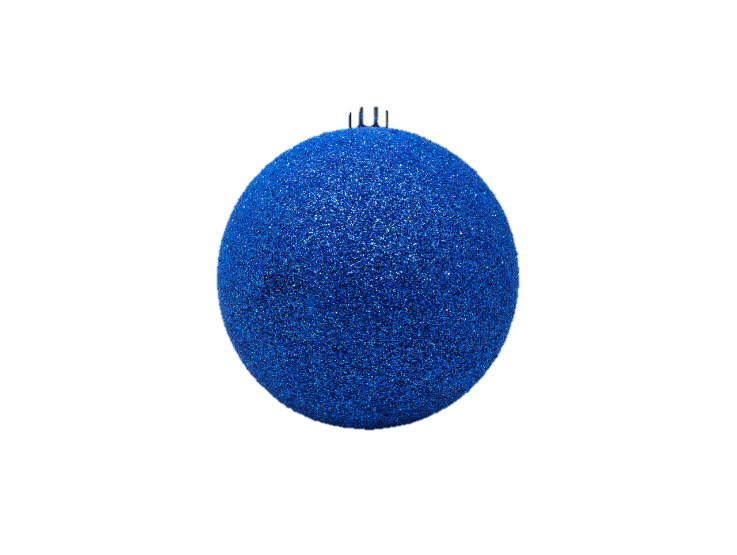 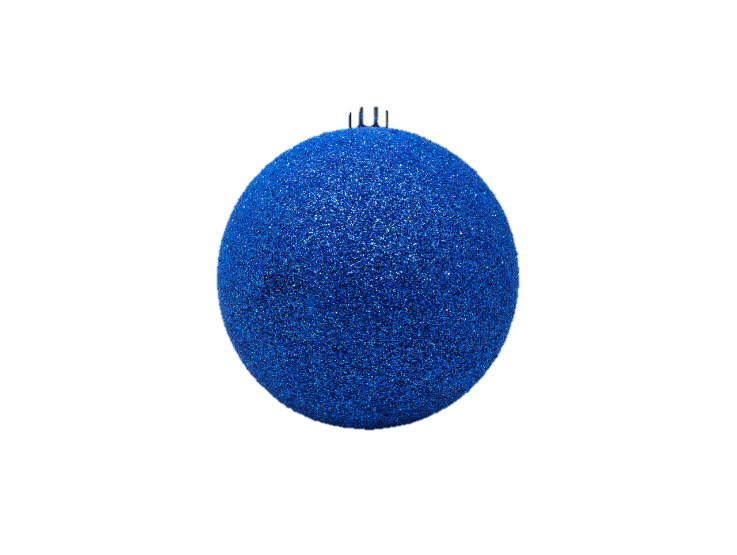 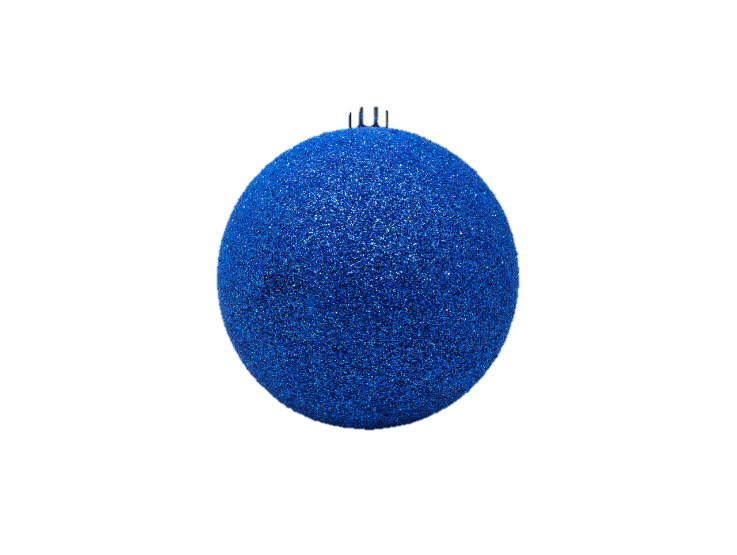 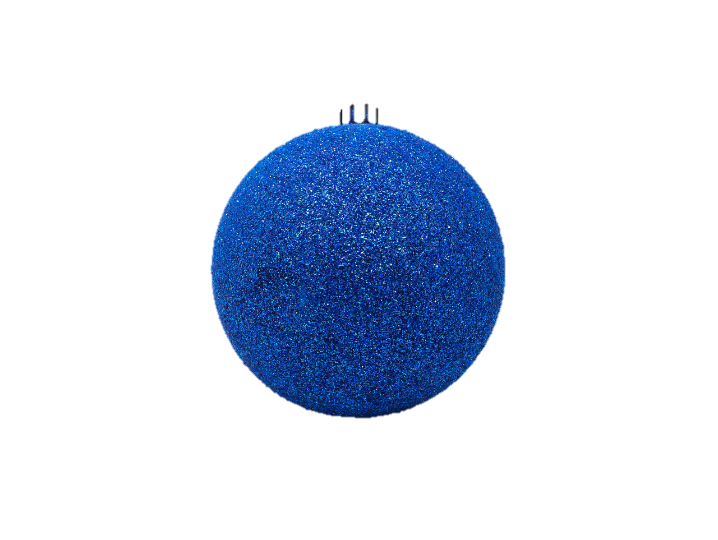 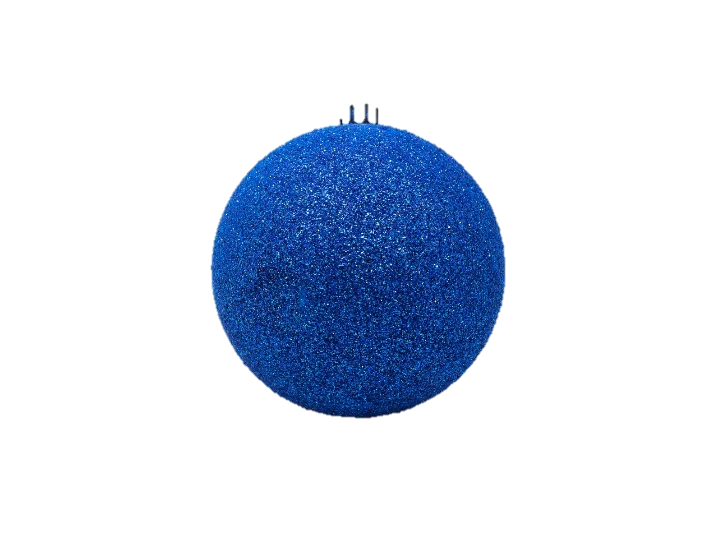 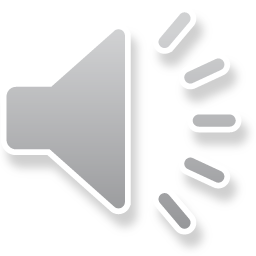 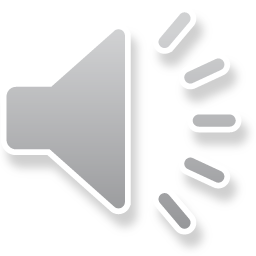 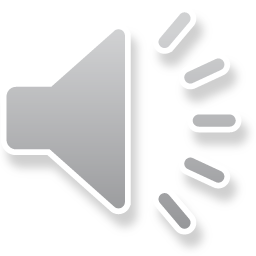 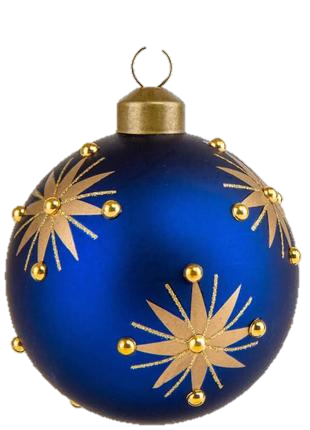 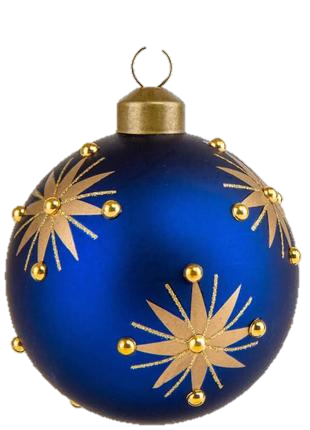 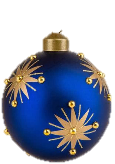 1м2см
120 см
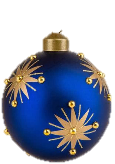 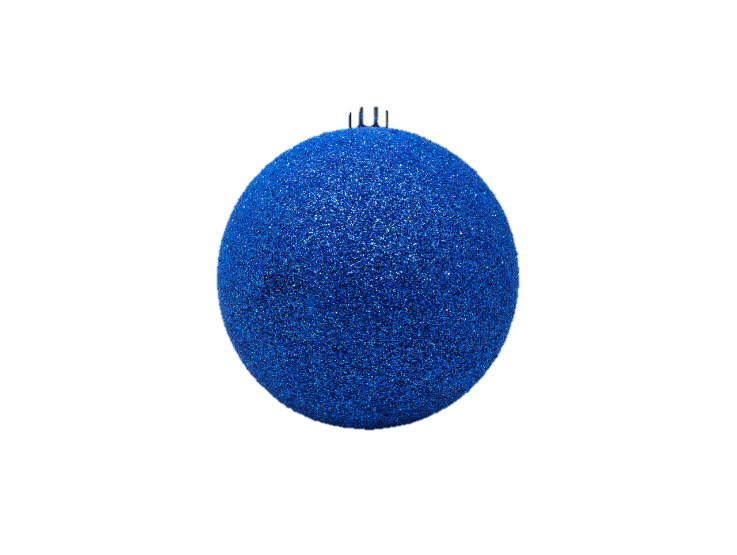 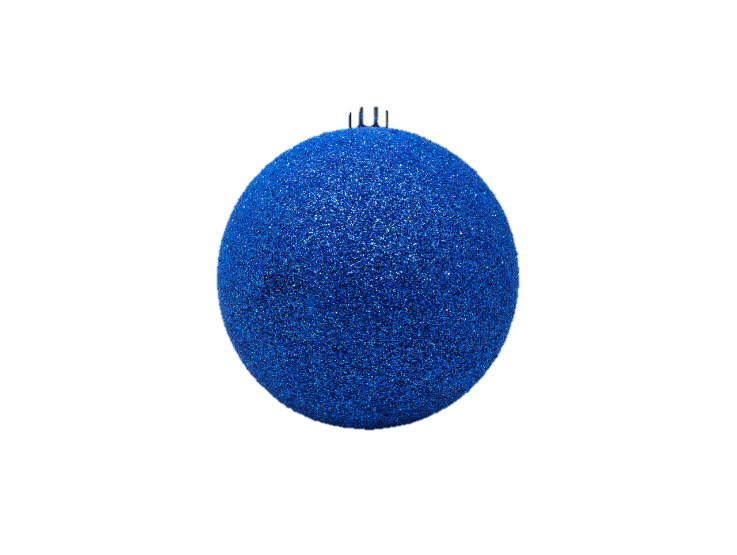 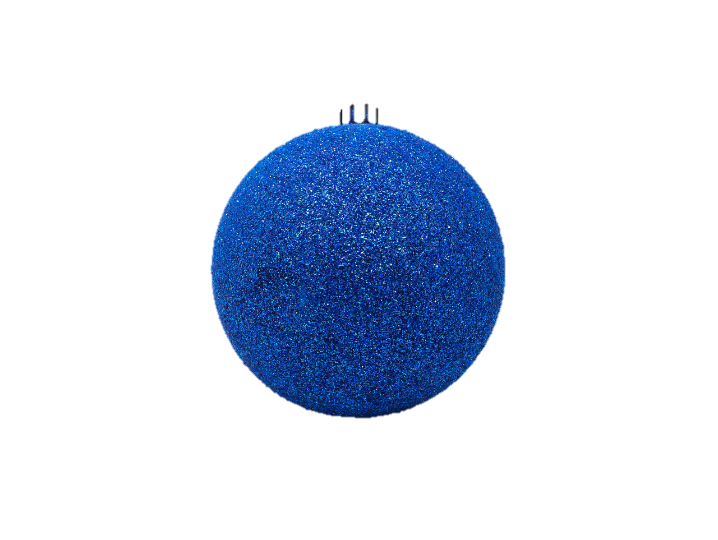 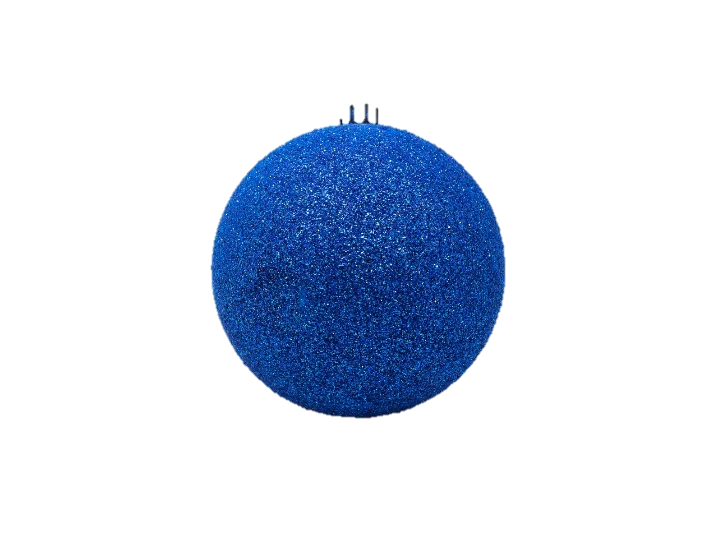 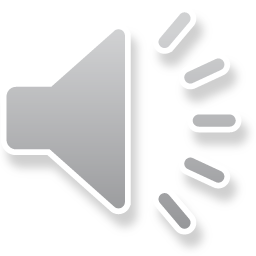 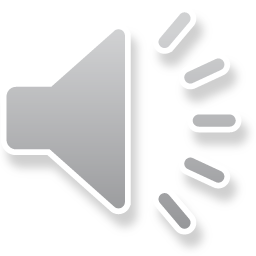 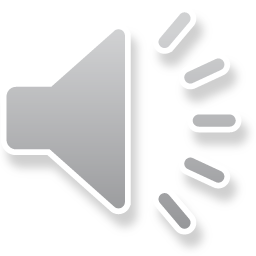 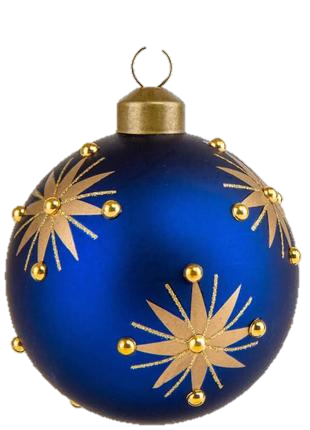 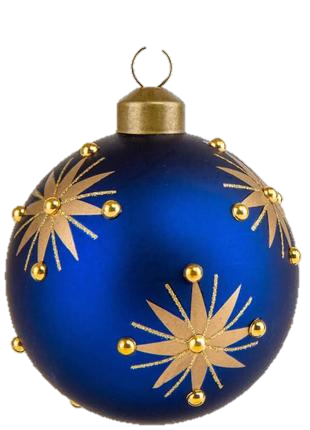 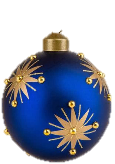 1м2см
102 см
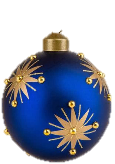 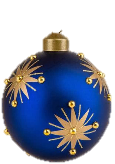 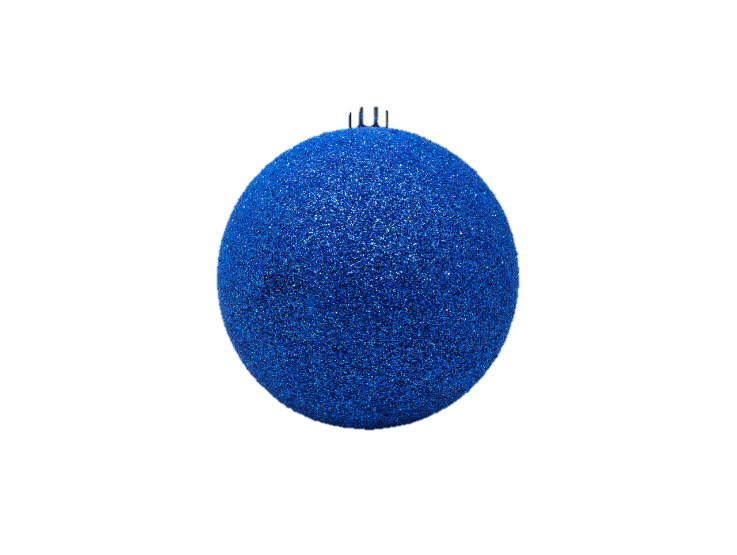 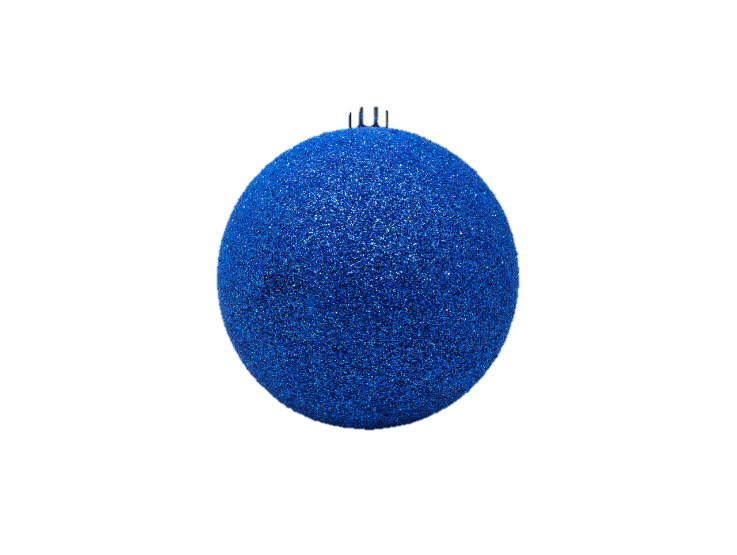 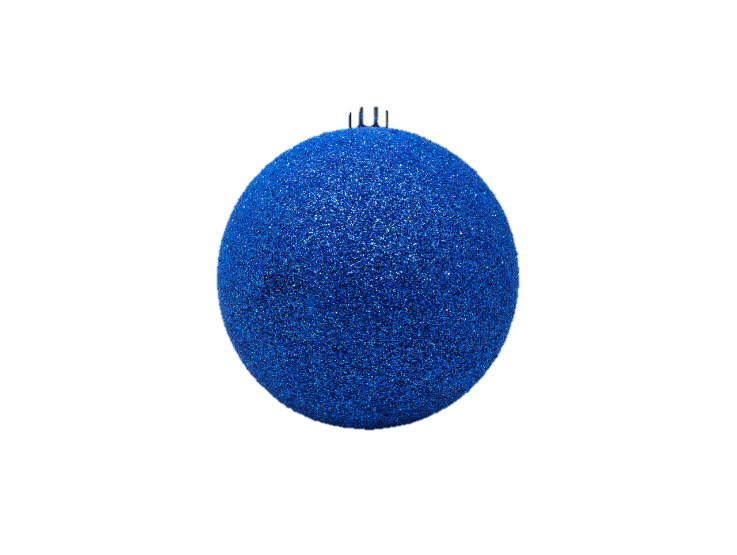 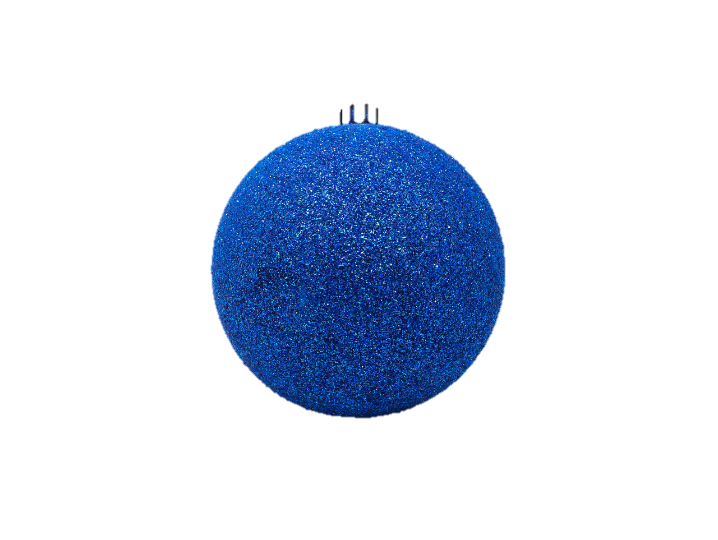 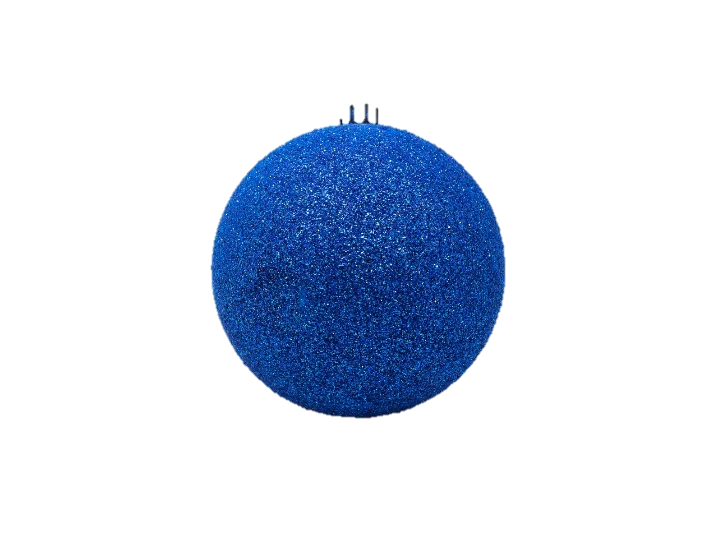 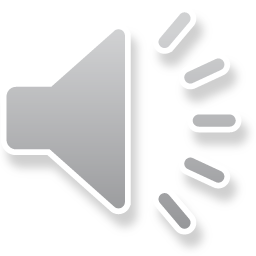 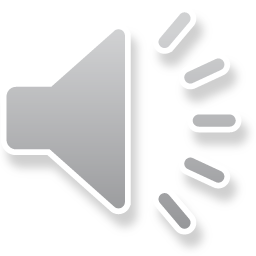 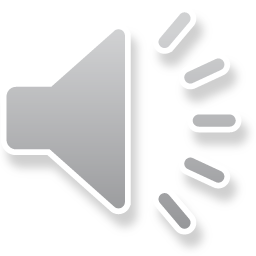 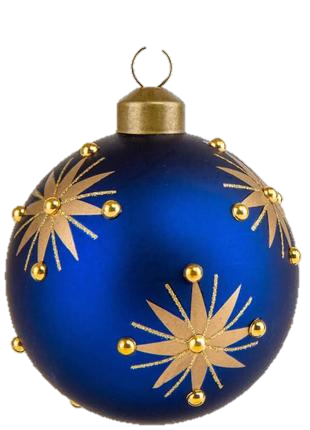 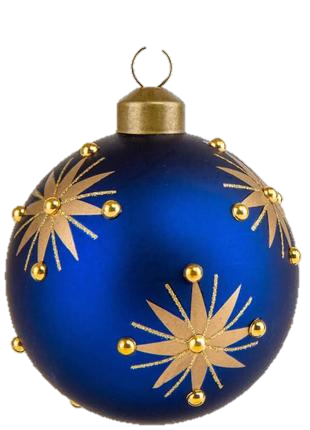 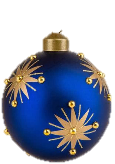 50дм
500см
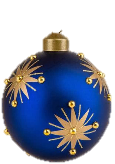 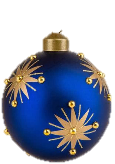 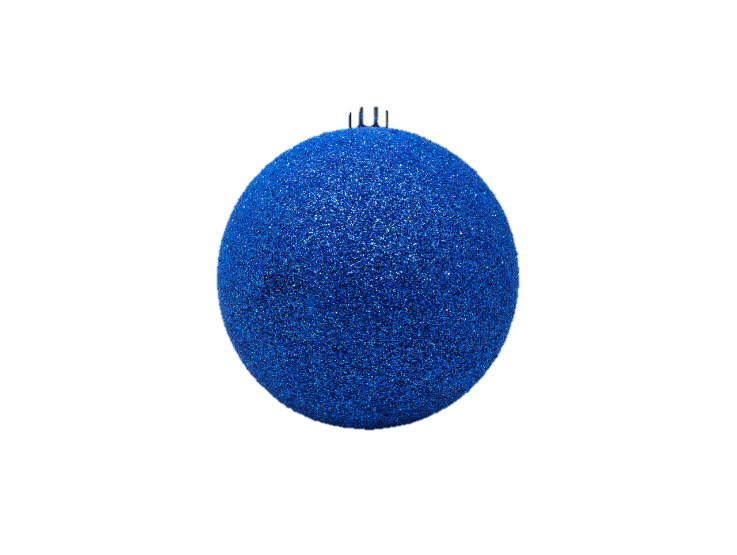 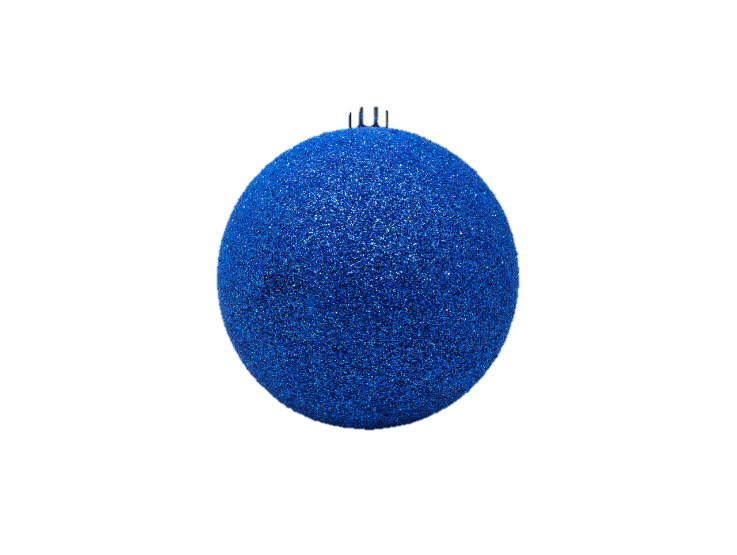 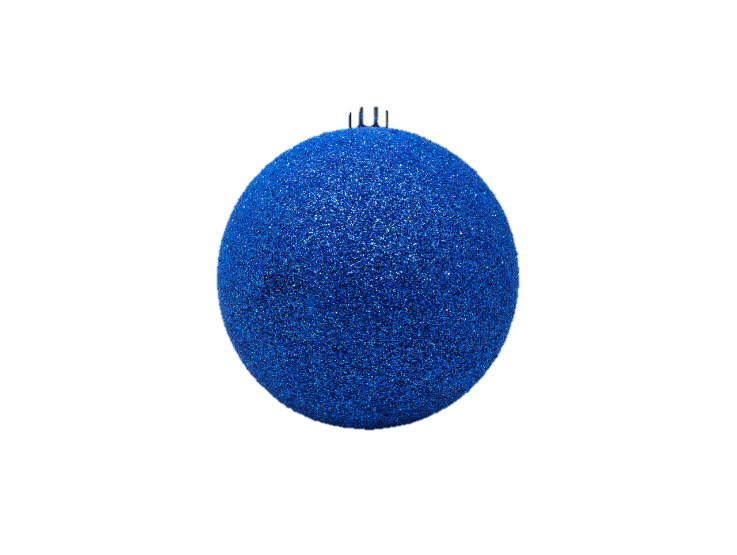 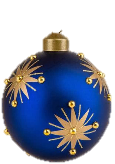 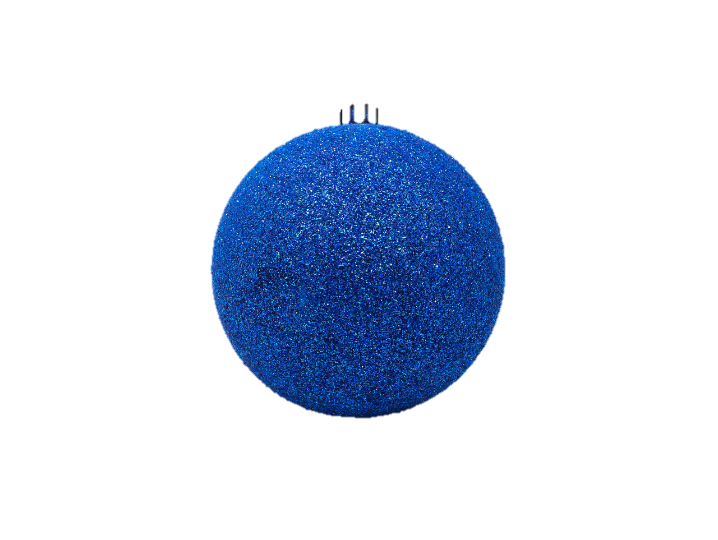 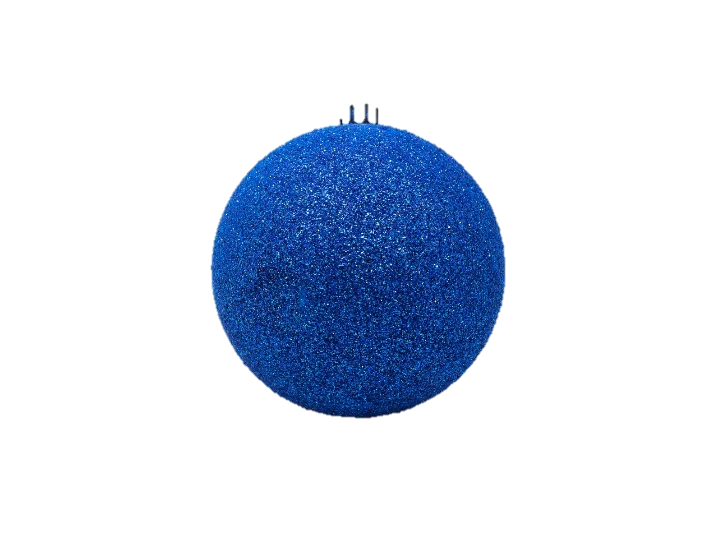 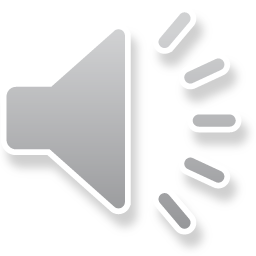 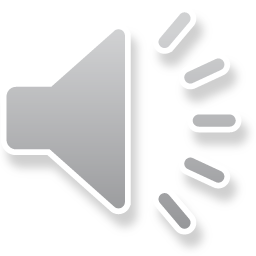 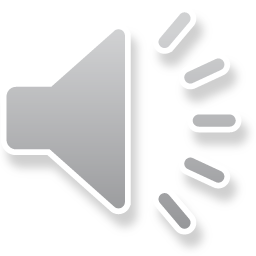 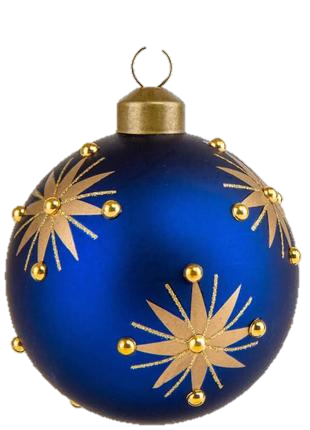 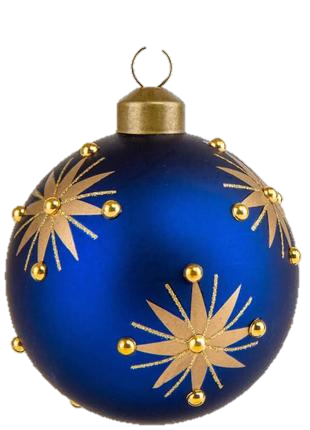 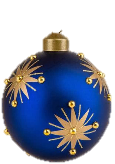 92 дм
900см
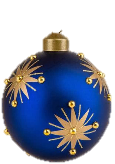 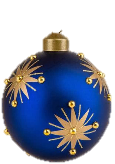 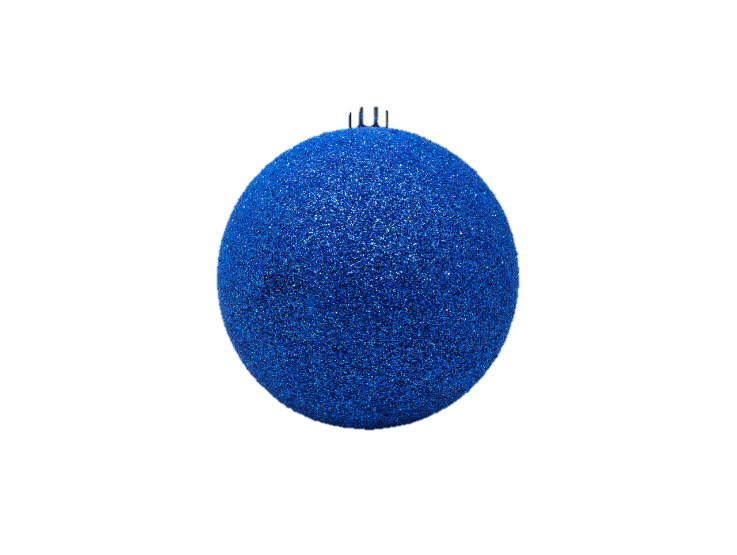 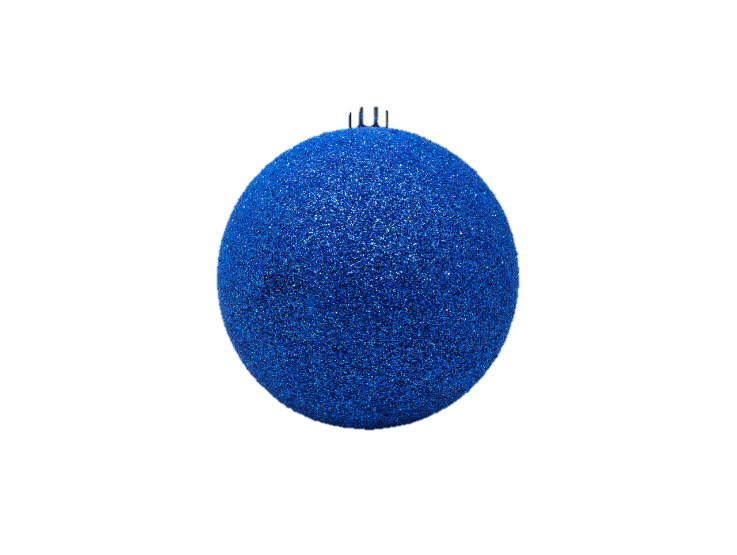 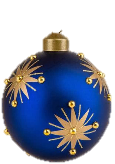 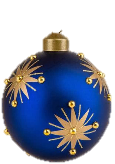 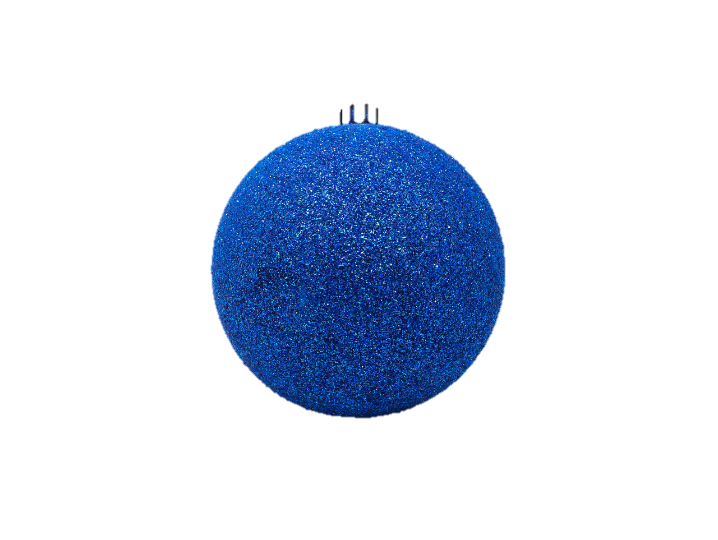 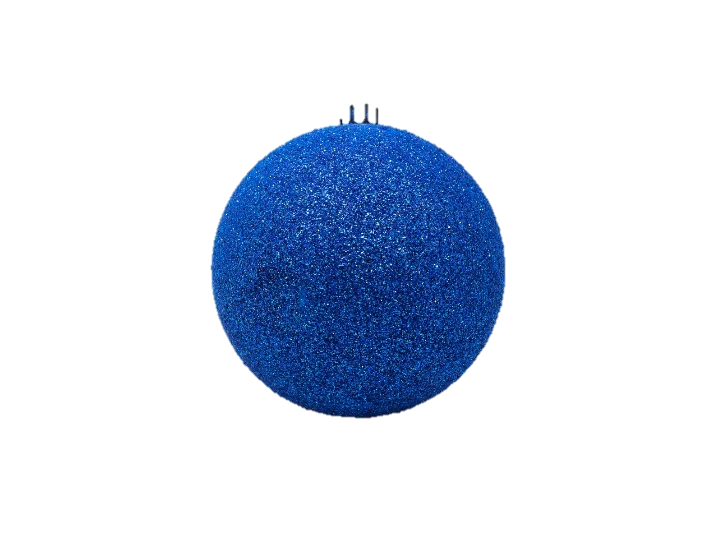 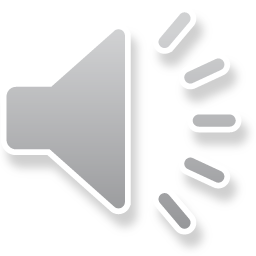 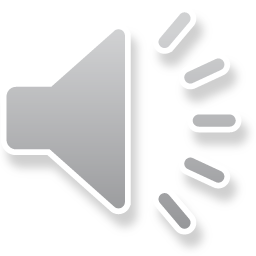 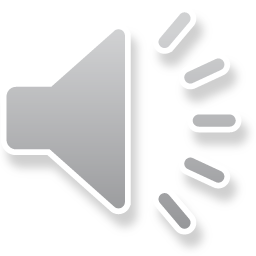 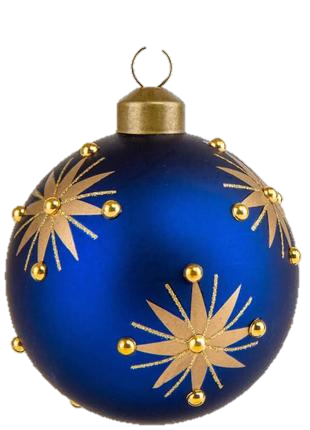 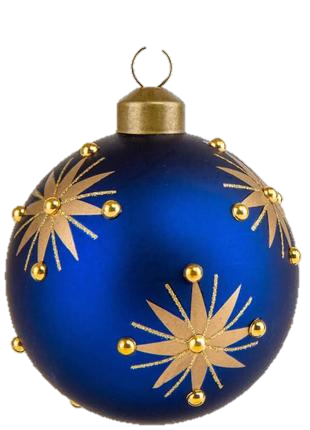 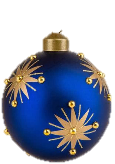 32 дм
380см
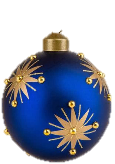 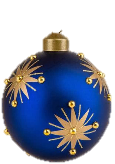 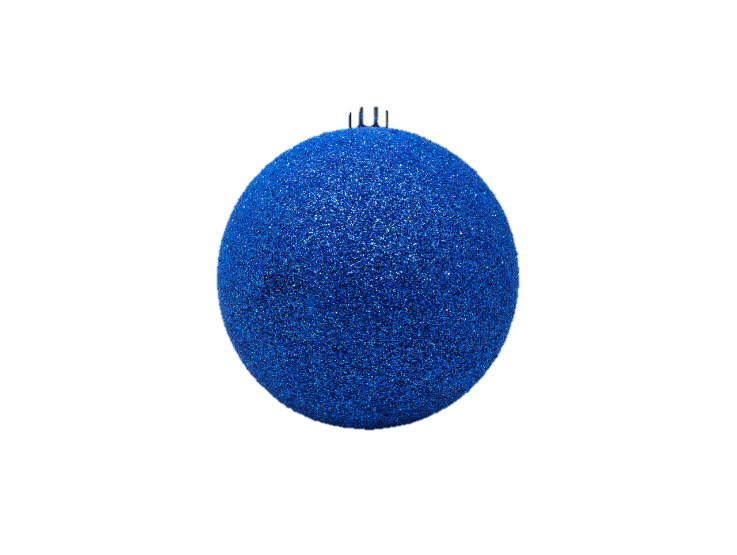 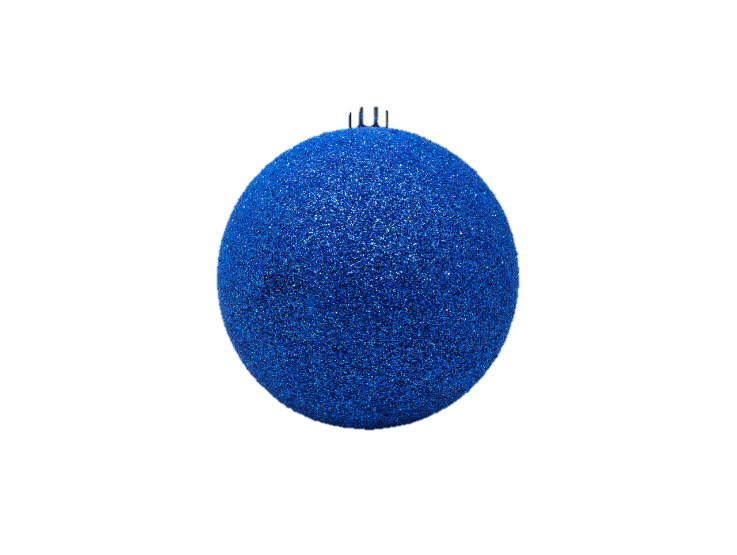 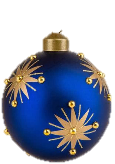 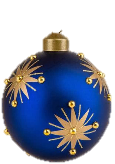 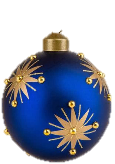 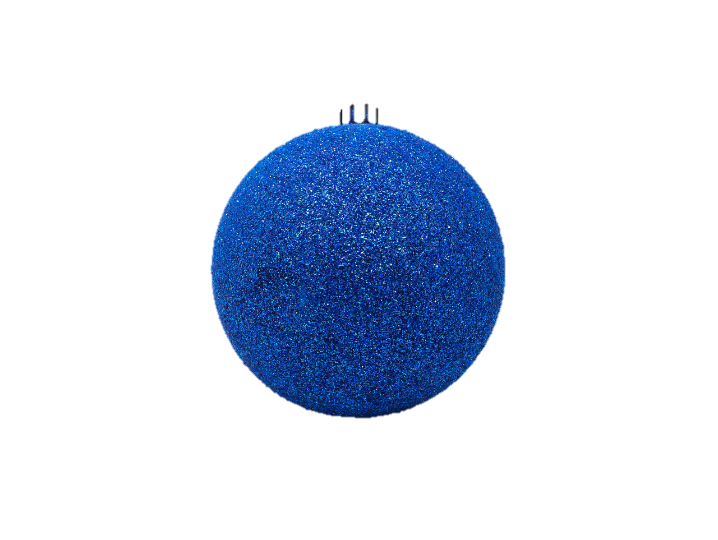 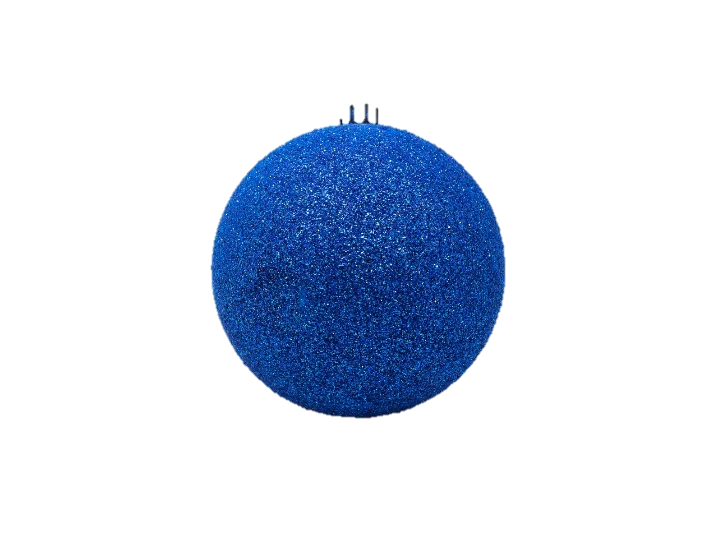 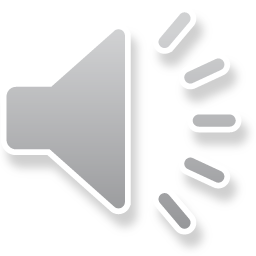 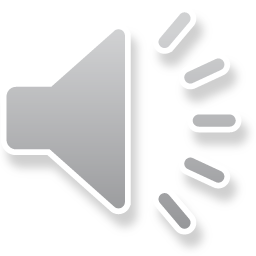 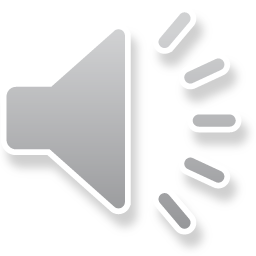 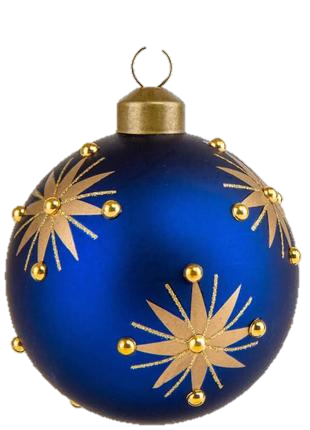 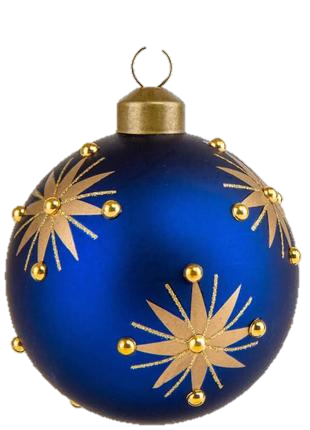 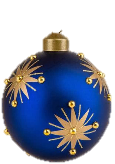 6 дм
16см
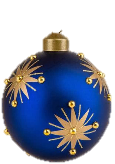 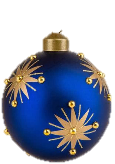 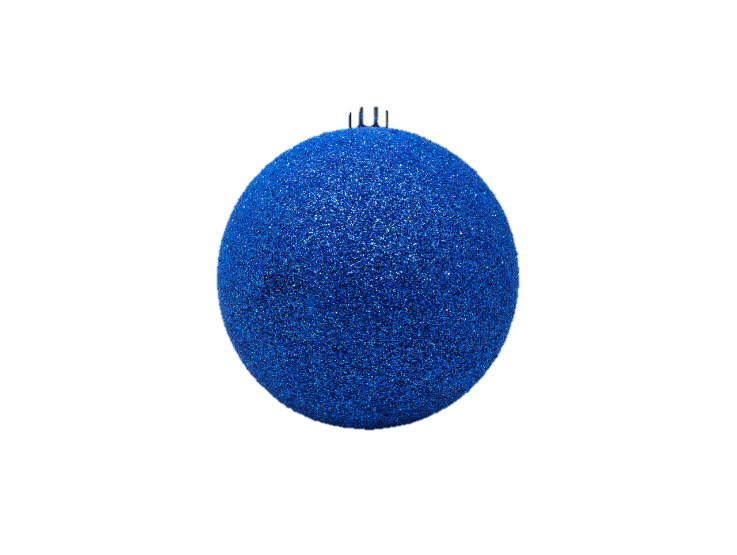 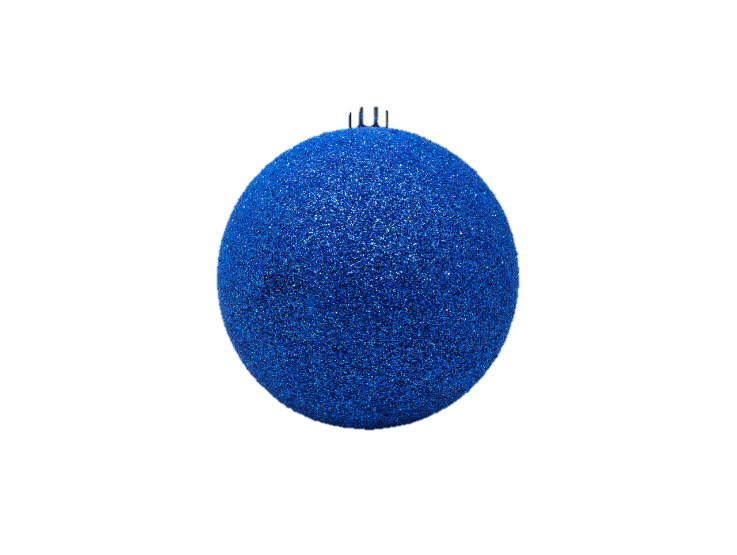 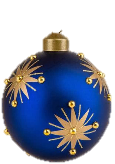 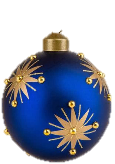 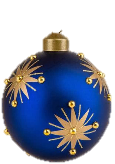 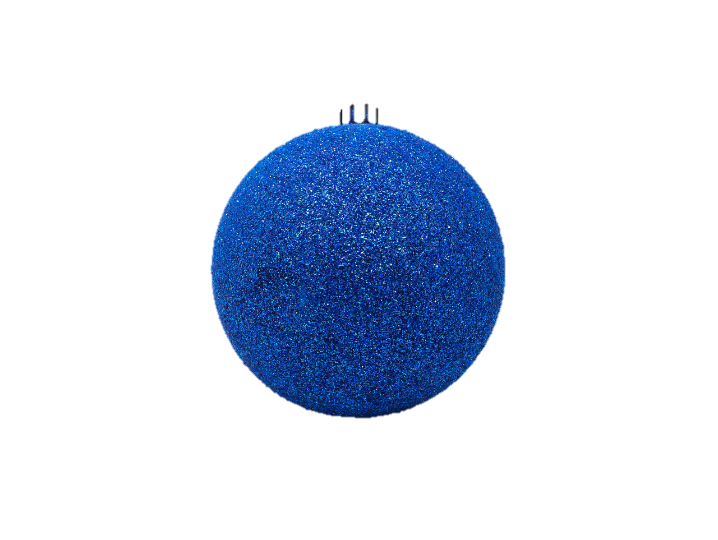 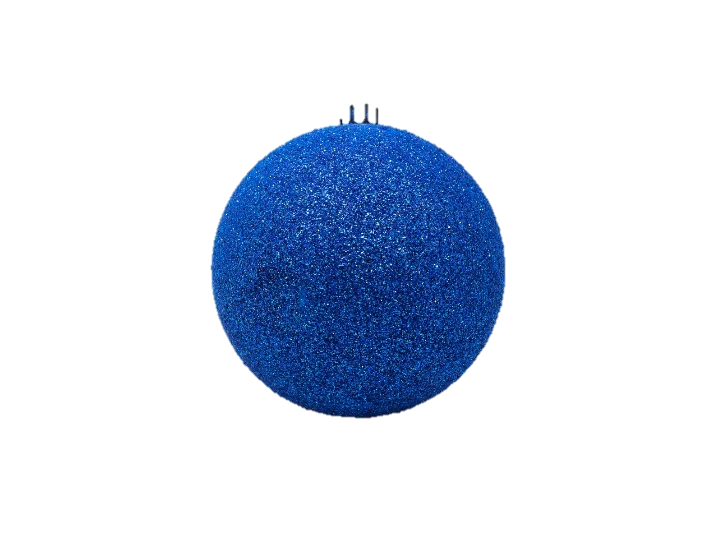 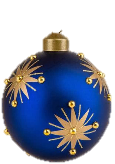 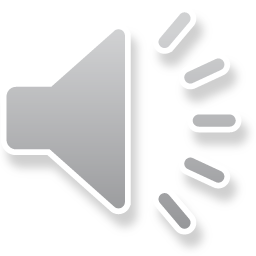 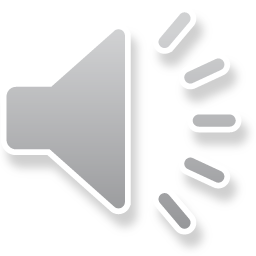 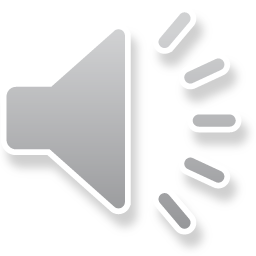 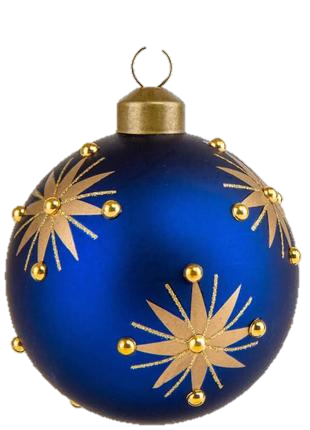 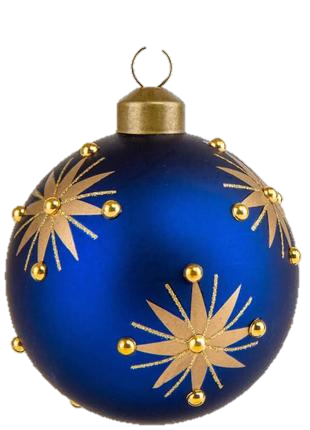 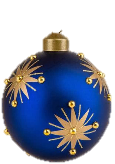 4м6см
406см
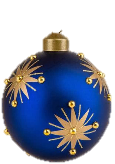 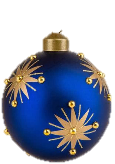 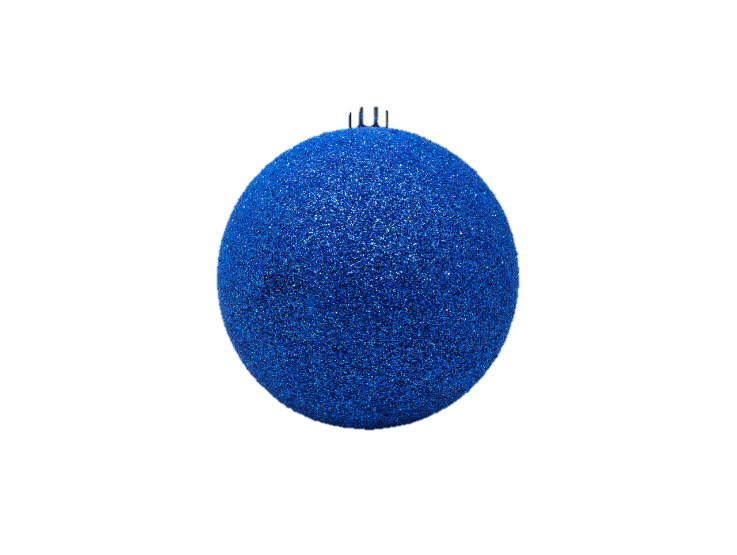 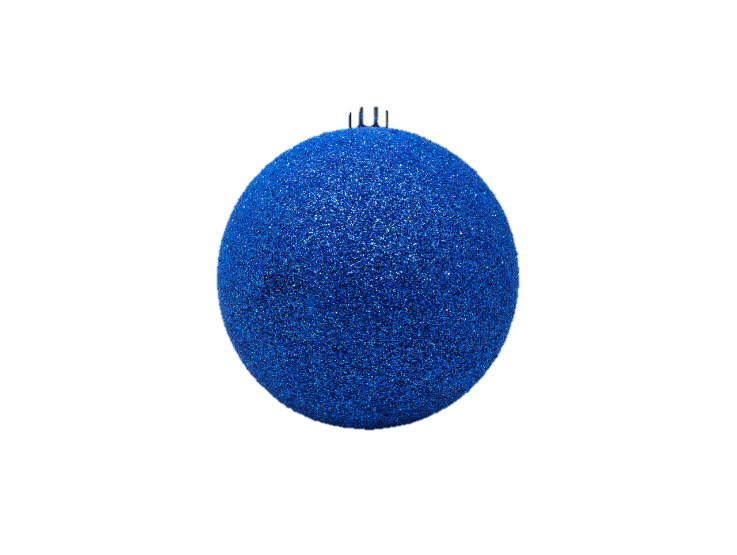 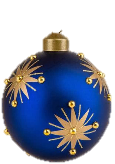 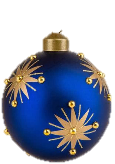 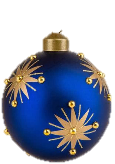 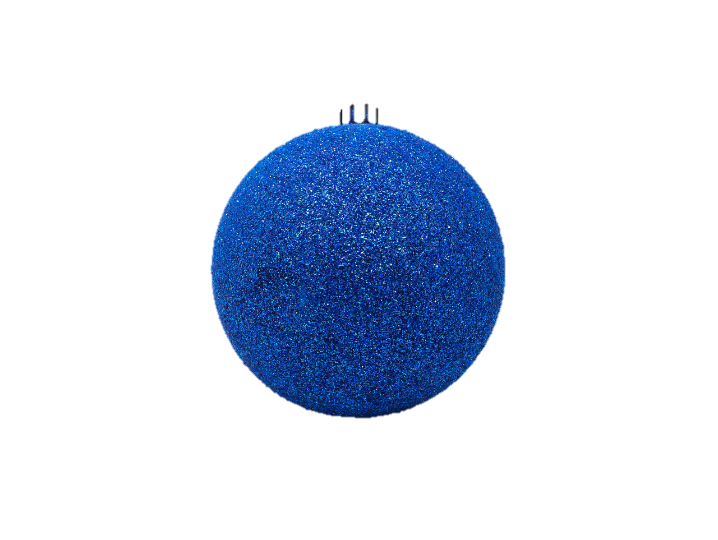 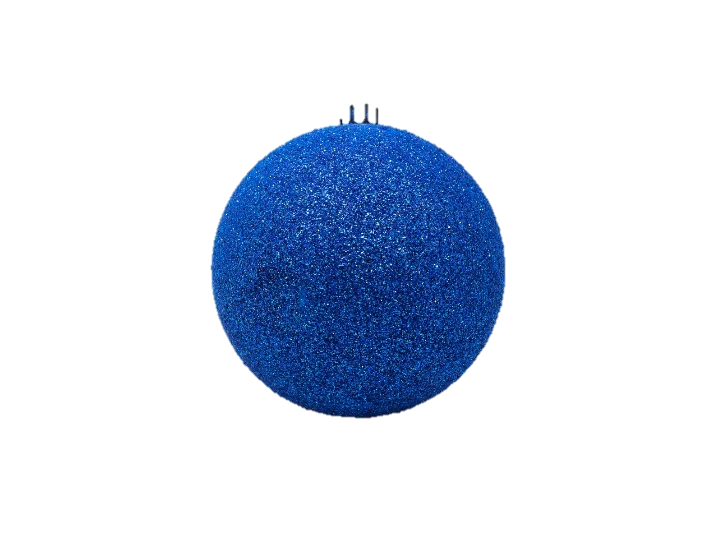 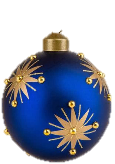 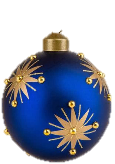 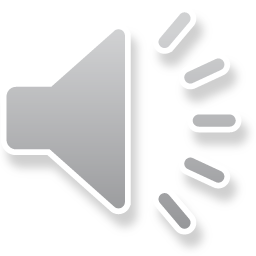 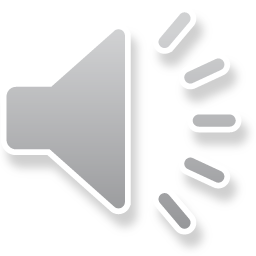 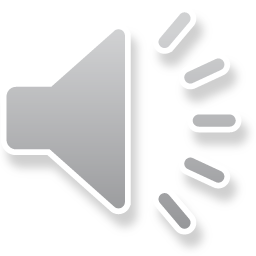 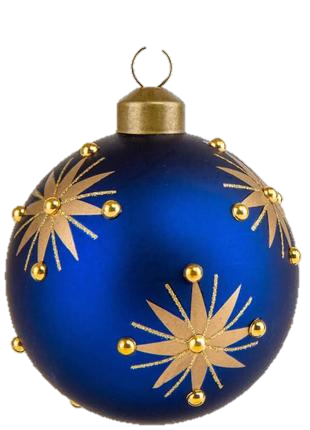 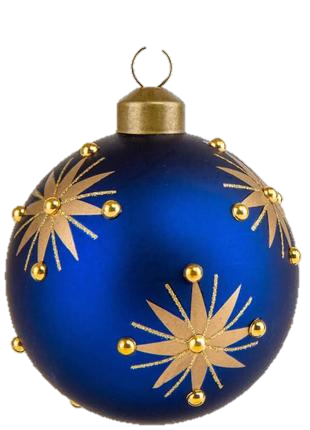 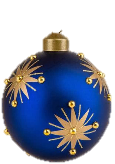 708см
780см
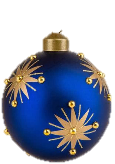 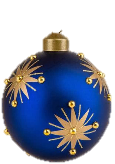 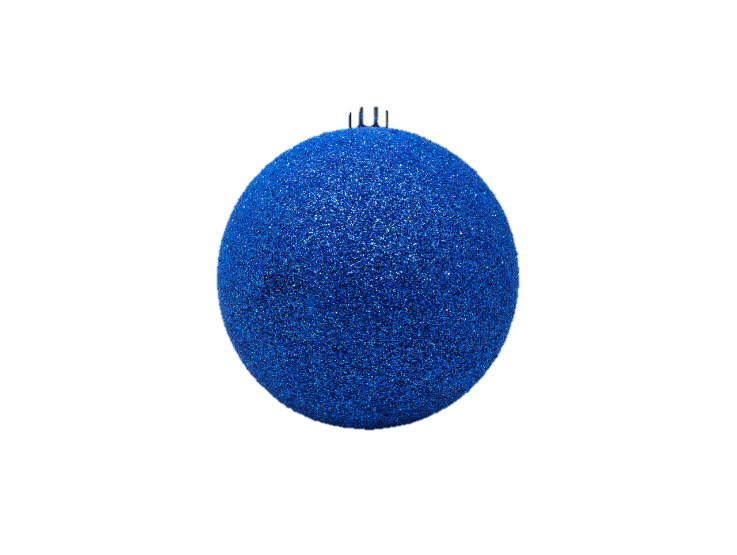 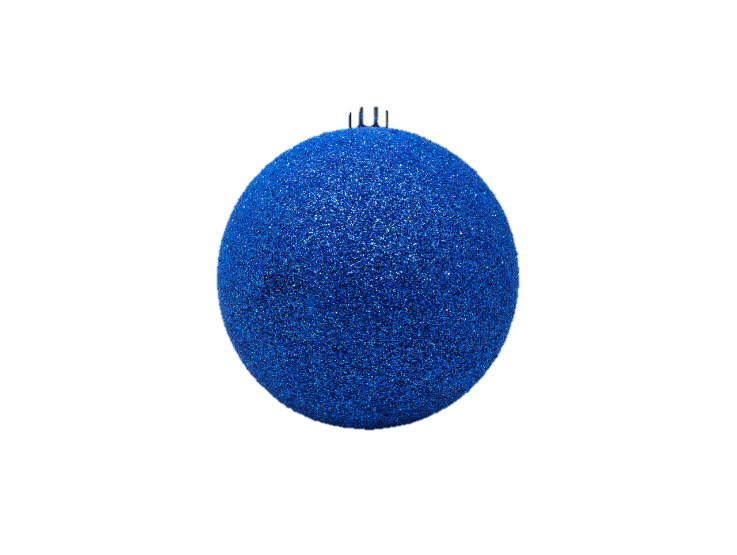 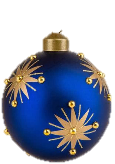 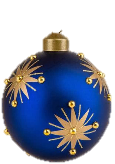 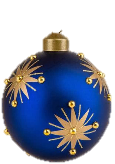 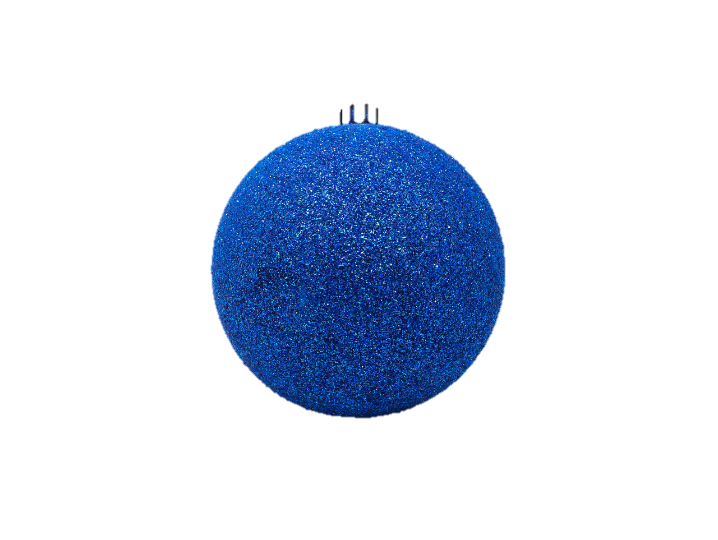 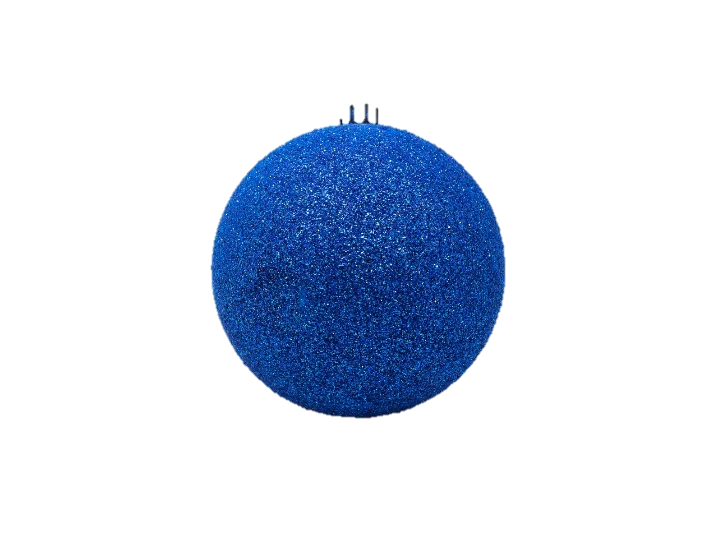 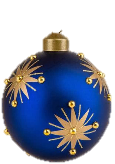 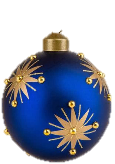 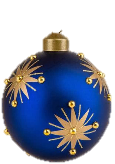 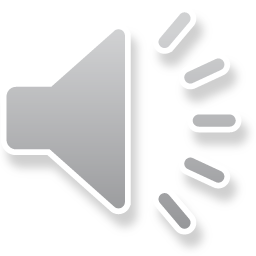 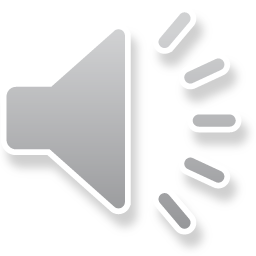 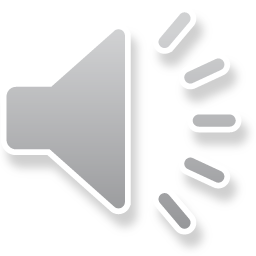 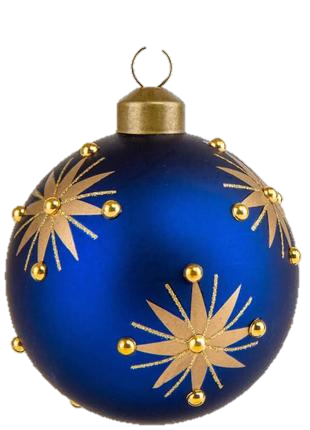 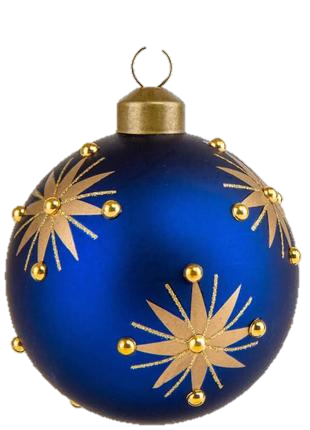 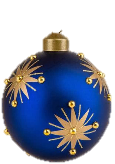 800см
80дм
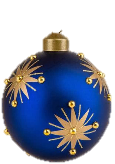 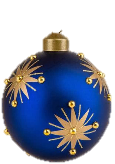 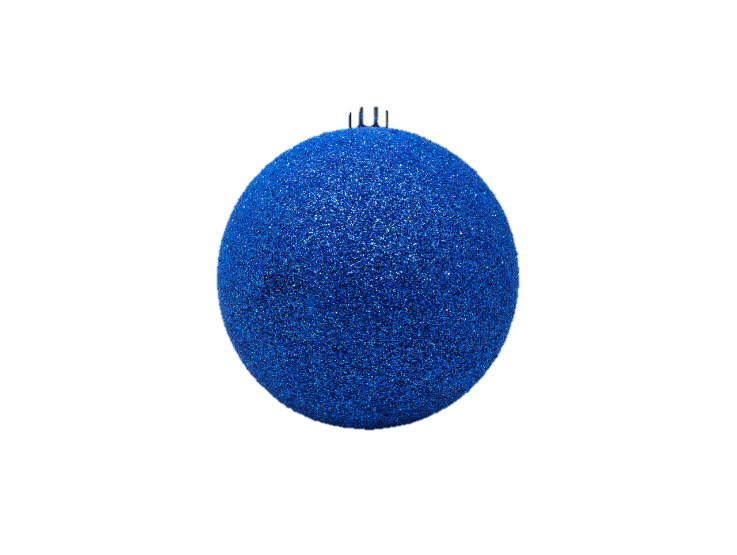 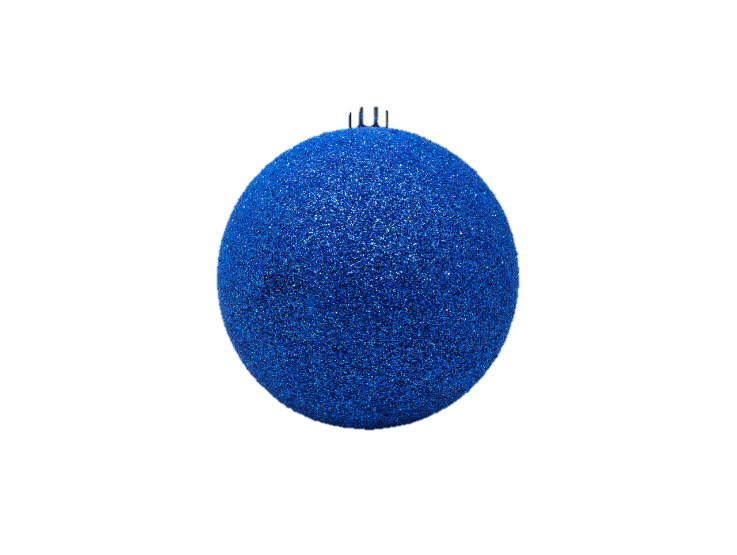 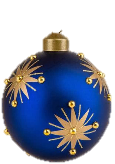 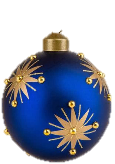 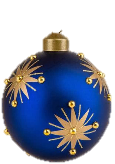 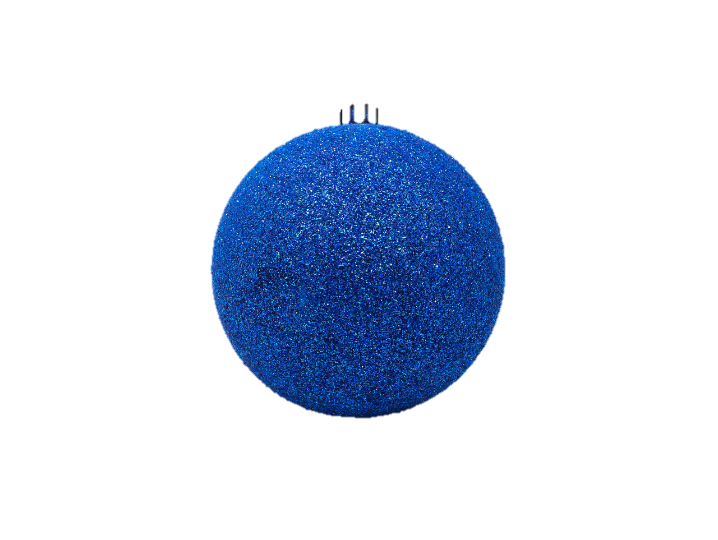 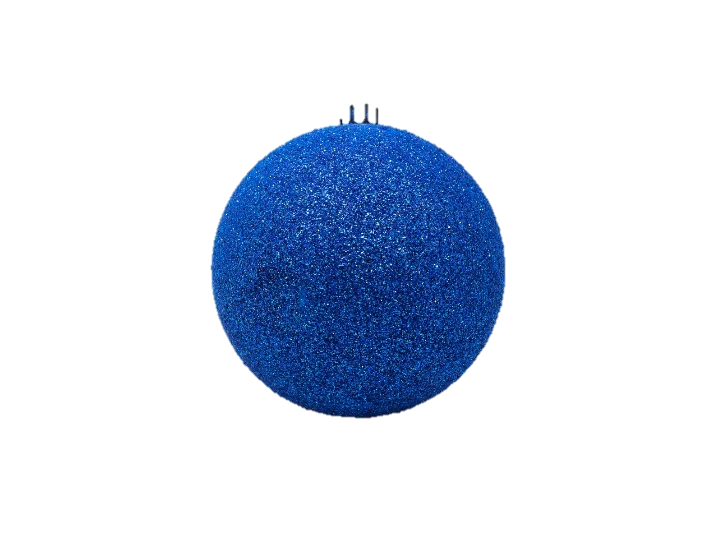 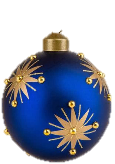 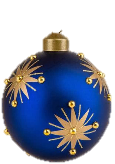 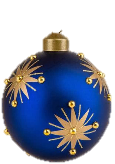 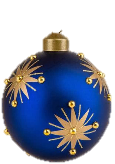 Молодці
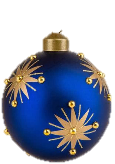 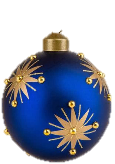 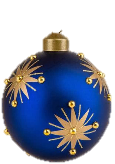 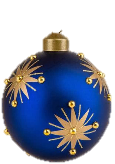 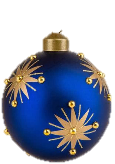 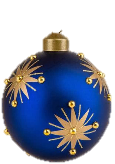 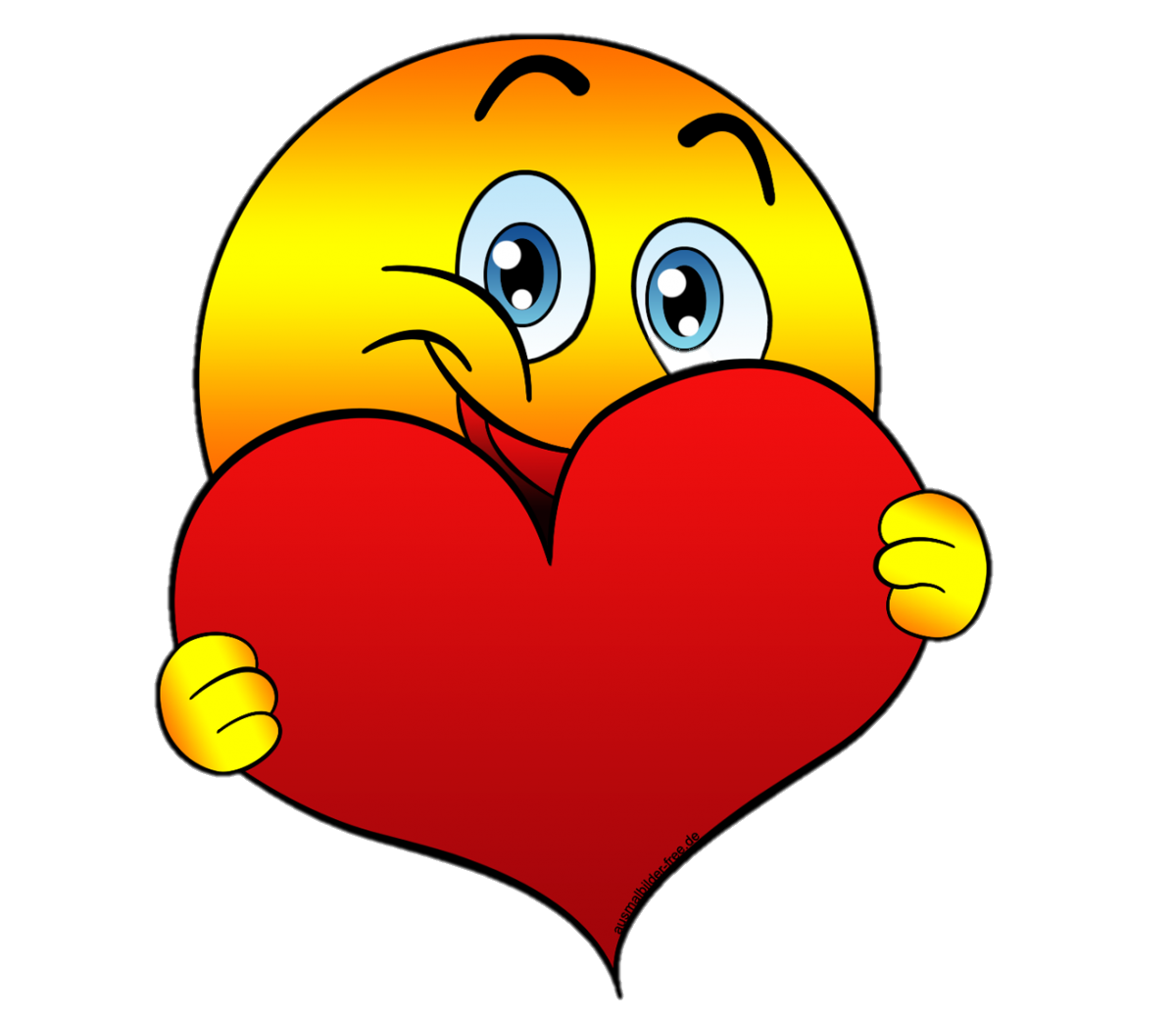 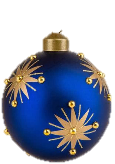 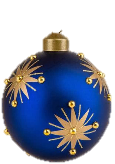 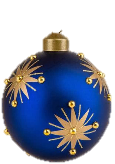 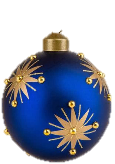